Unit 6: Where’s your school?Lesson 3
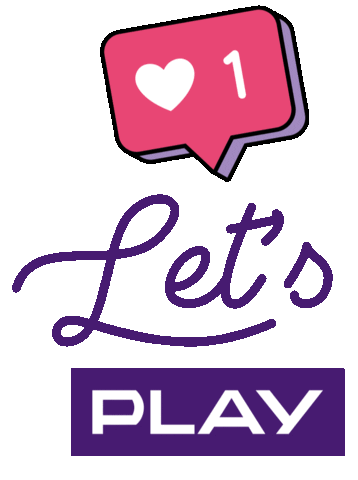 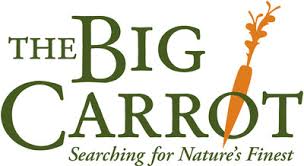 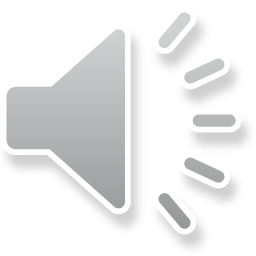 Question 1: Where____your school?
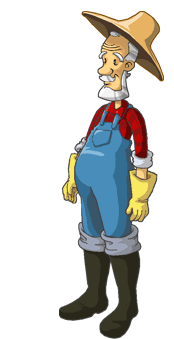 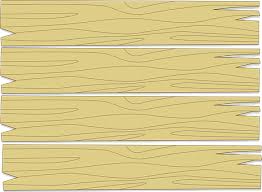 A  : are
B  : is
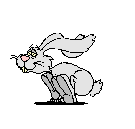 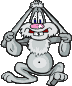 C : am
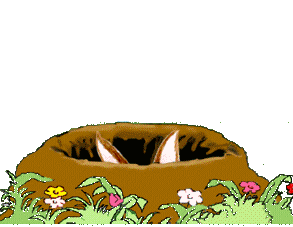 D : do
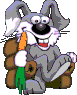 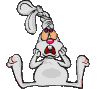 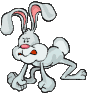 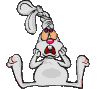 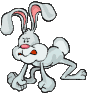 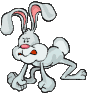 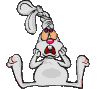 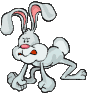 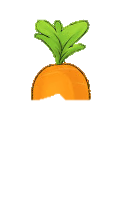 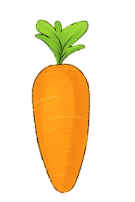 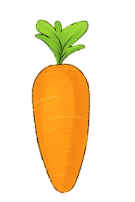 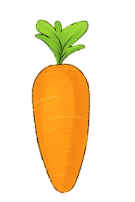 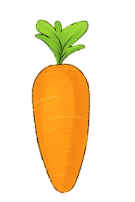 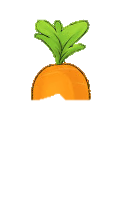 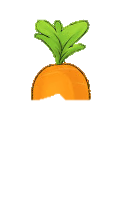 A                      B                      C                     D
Question 2: ____class are you in?
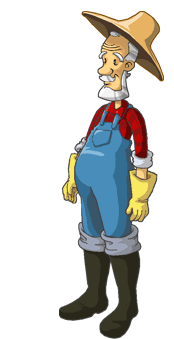 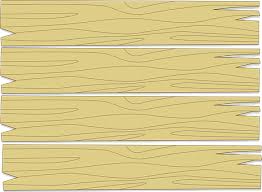 A  : When
B  : What
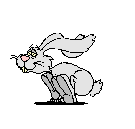 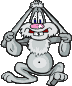 C : How
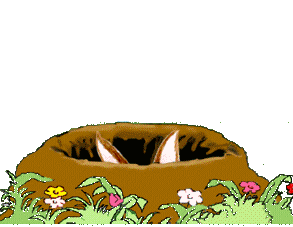 D : Where
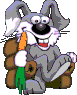 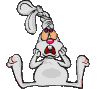 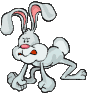 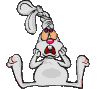 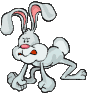 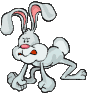 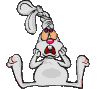 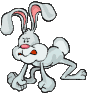 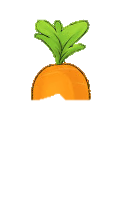 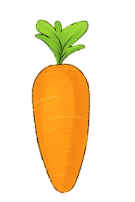 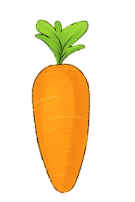 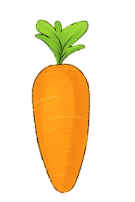 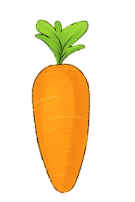 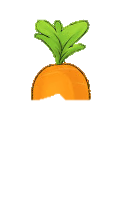 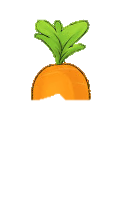 A                      B                      C                     D
Question 3: Where is_____school
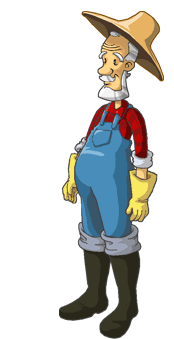 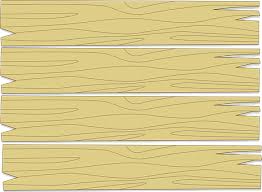 A : she
B : he
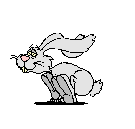 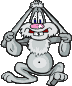 C : her
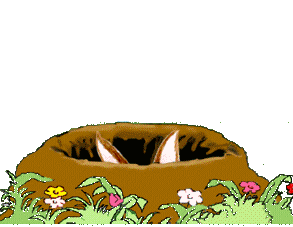 D : you
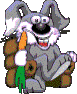 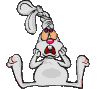 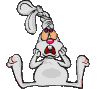 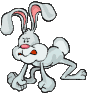 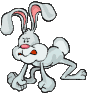 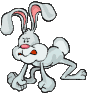 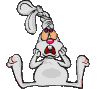 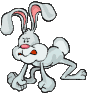 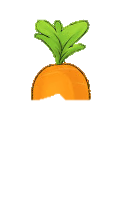 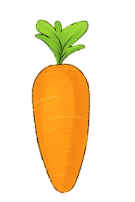 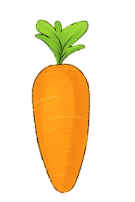 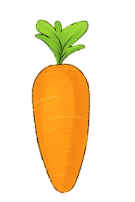 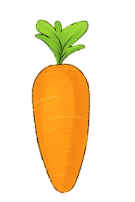 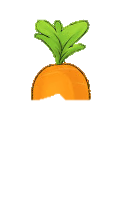 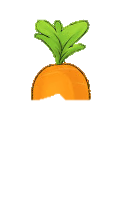 A                      B                     C                     D
Question 4: What class is _______in
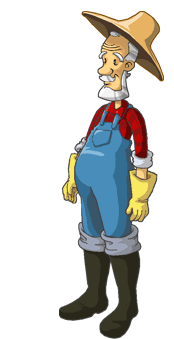 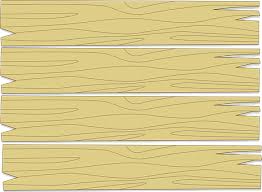 A  : she
B  : his
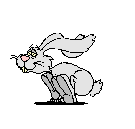 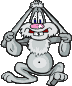 C : her
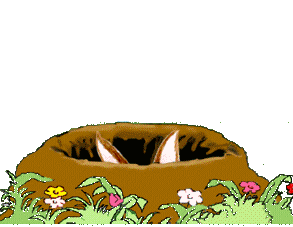 D : you
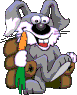 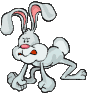 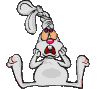 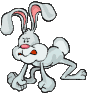 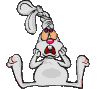 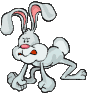 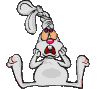 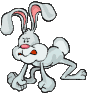 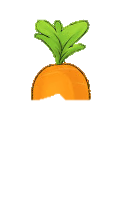 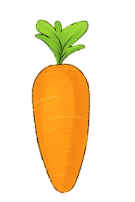 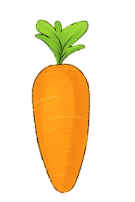 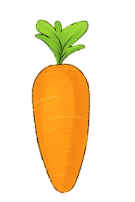 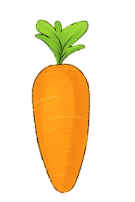 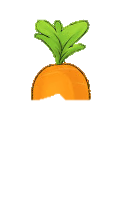 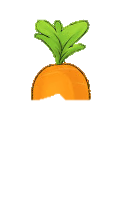 A                    B                       C                      D
Question 5: Listen and choose the correct answer
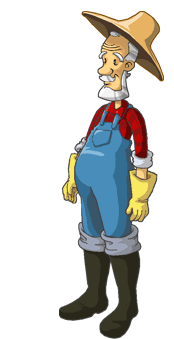 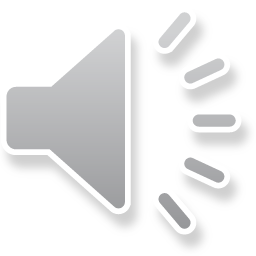 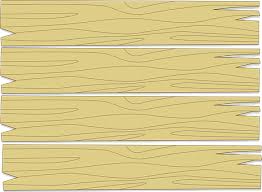 A : It’s in Oxford Village
B : She is in class 4A
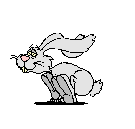 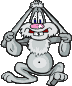 C : It’s in Oxford Street
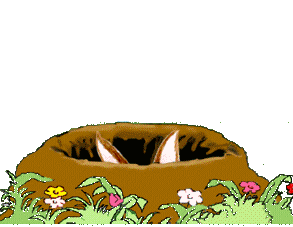 D : Yes, it is
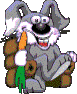 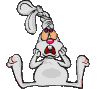 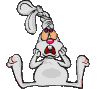 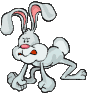 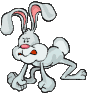 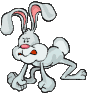 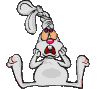 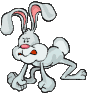 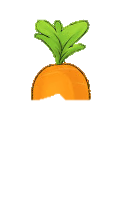 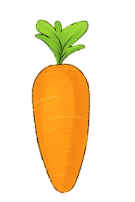 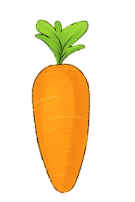 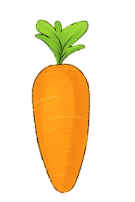 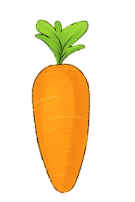 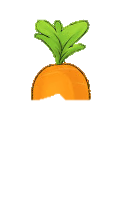 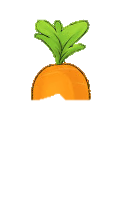 A                     B                      C                     D
LOOK AND SAY THE WORDS
Play game
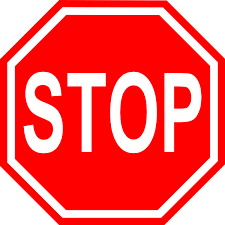 The Bus
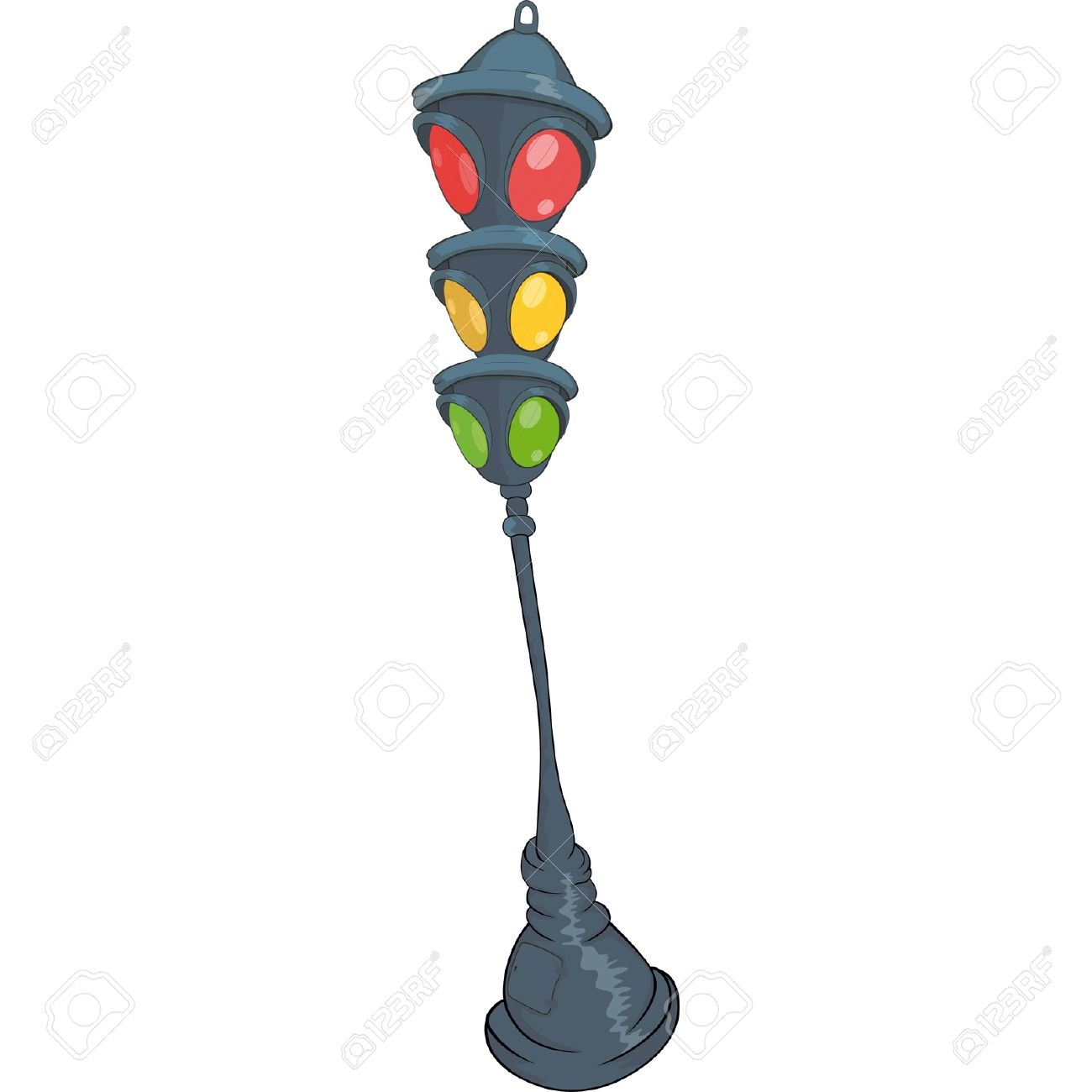 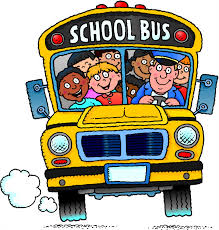 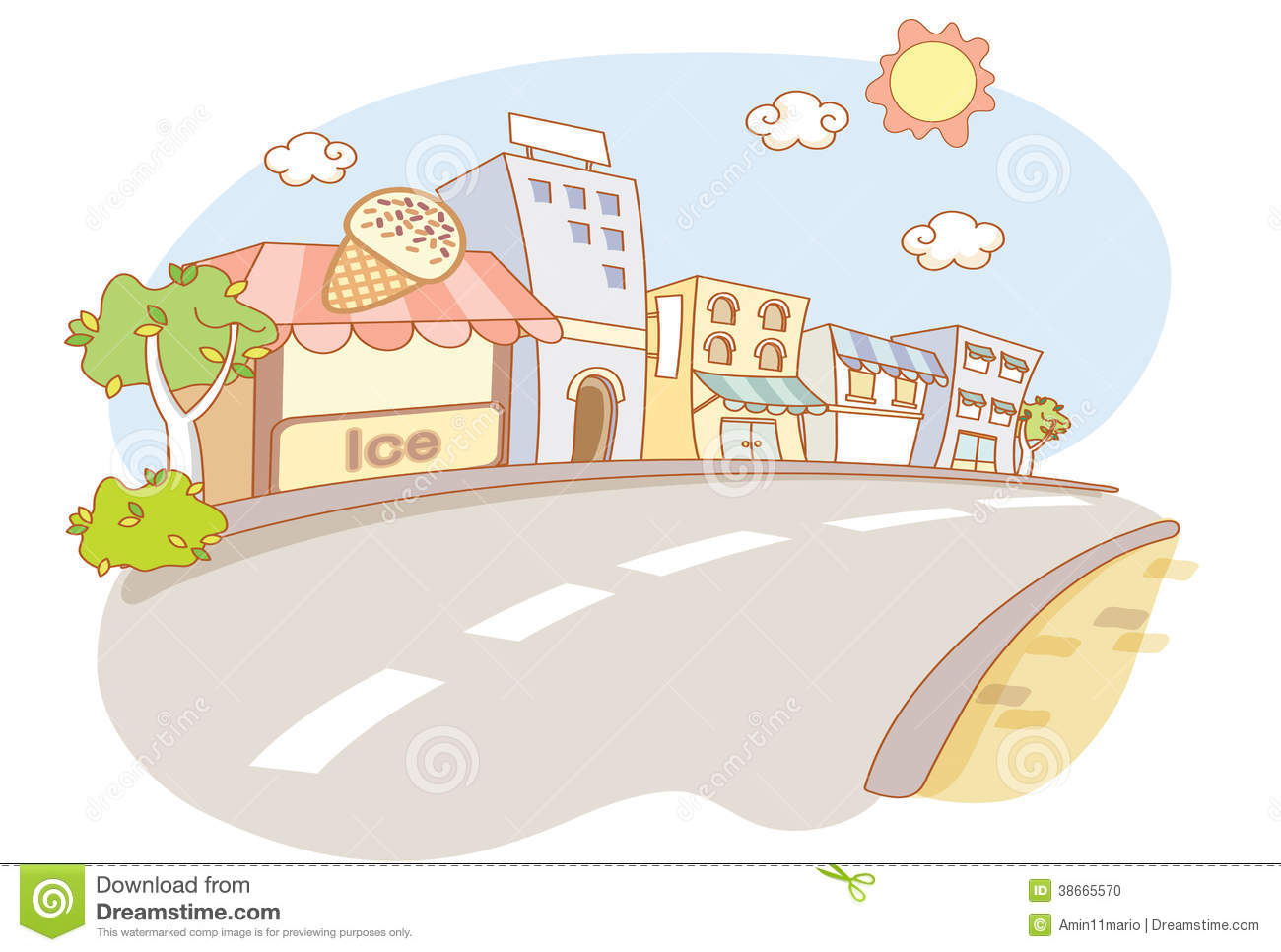 Check 
    homework
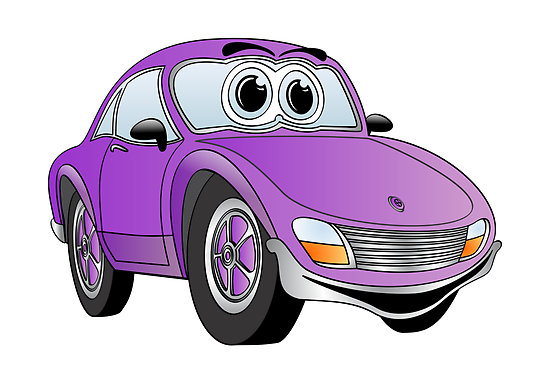 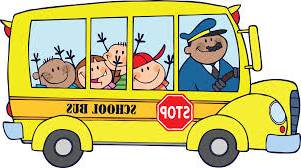 A C R
CAR
school
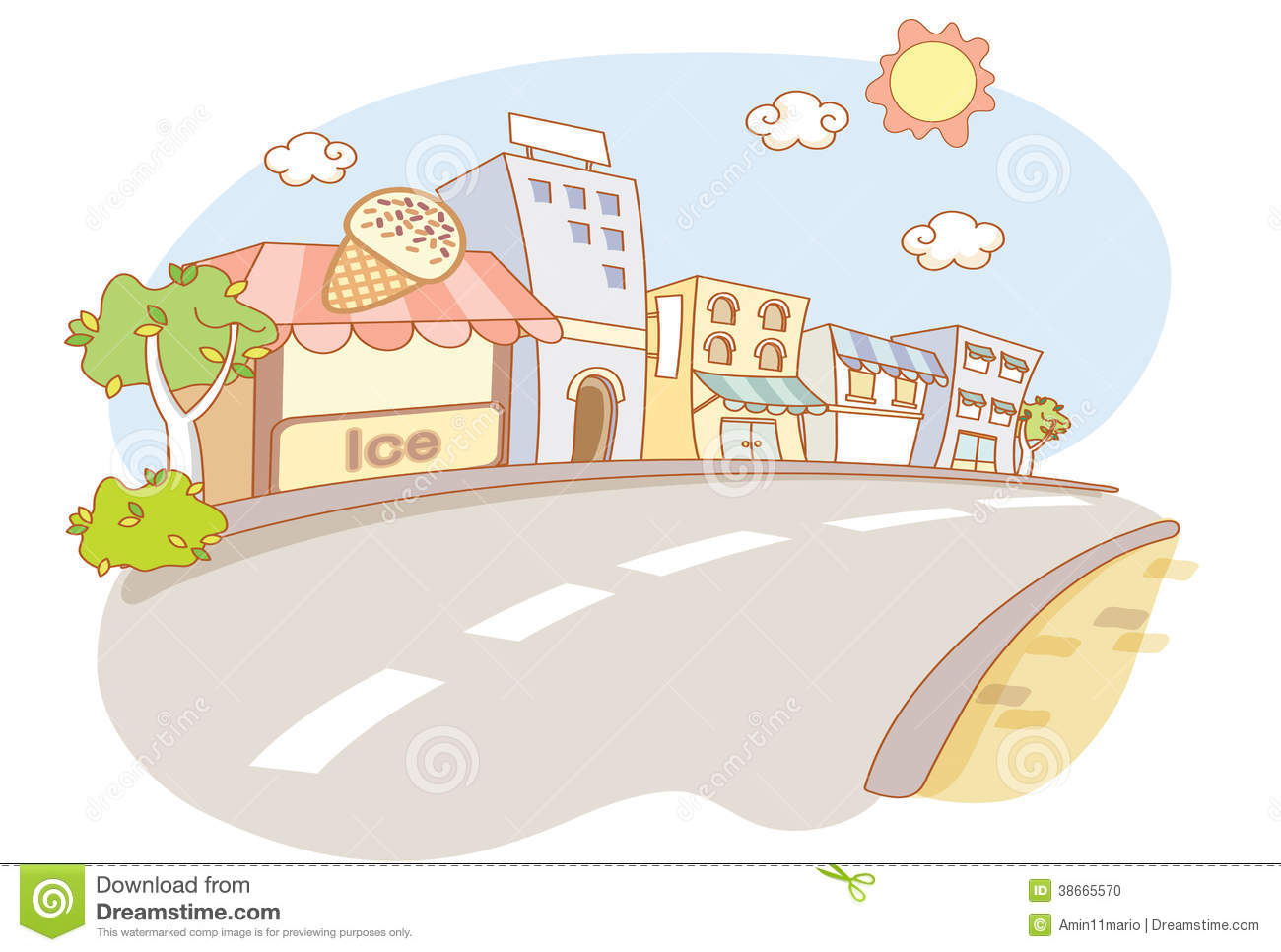 Check 
    homework
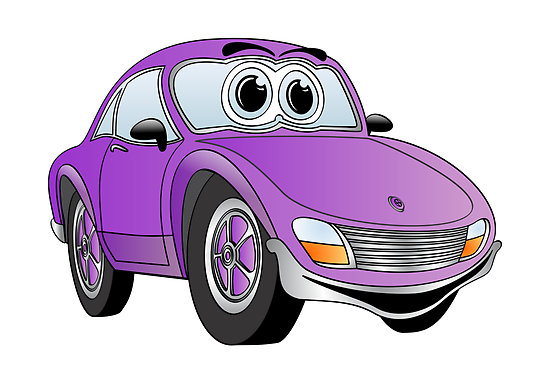 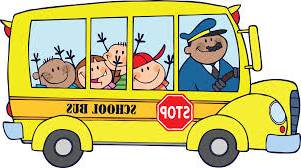 A C R
CAR
street
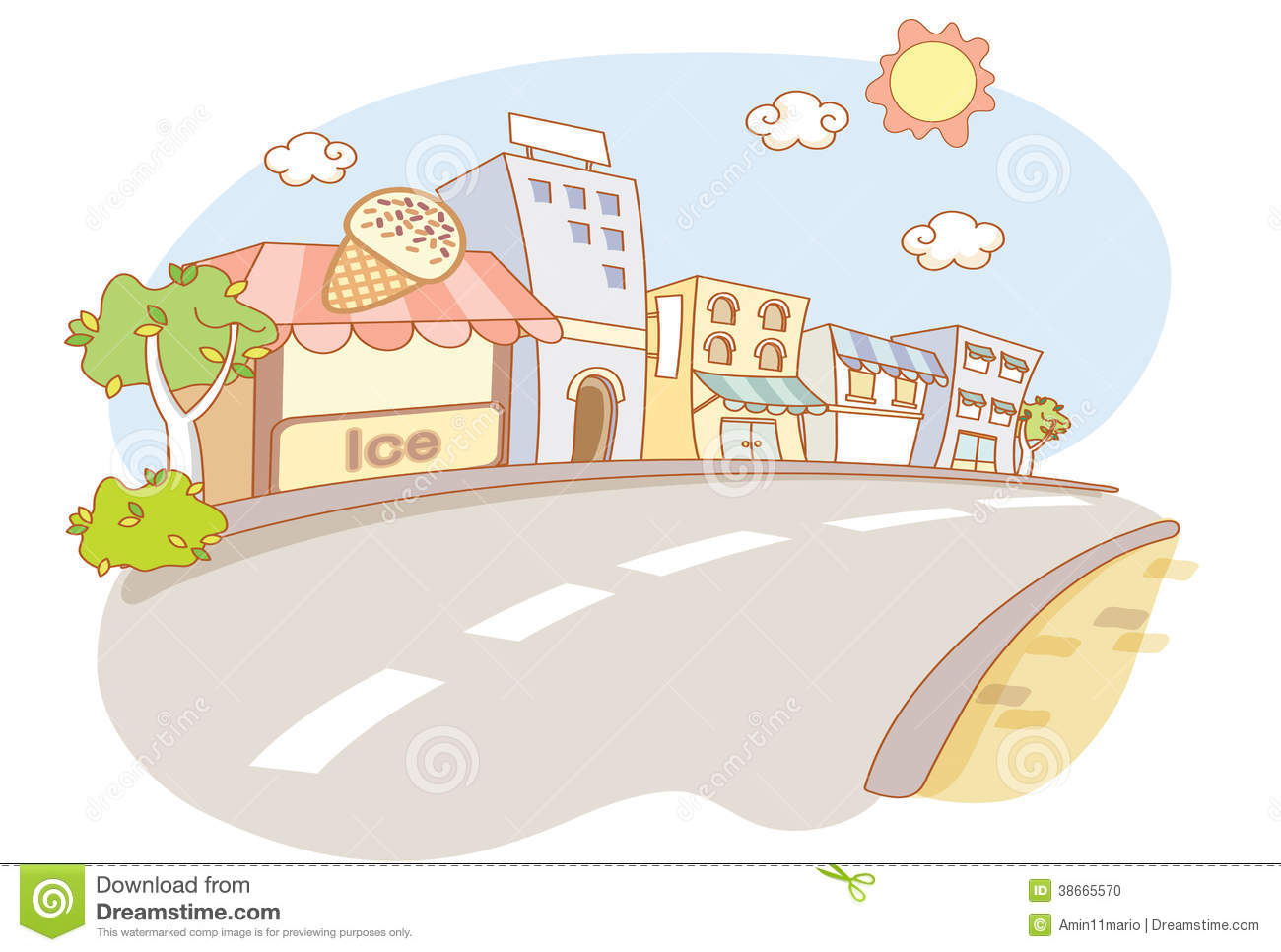 Check 
    homework
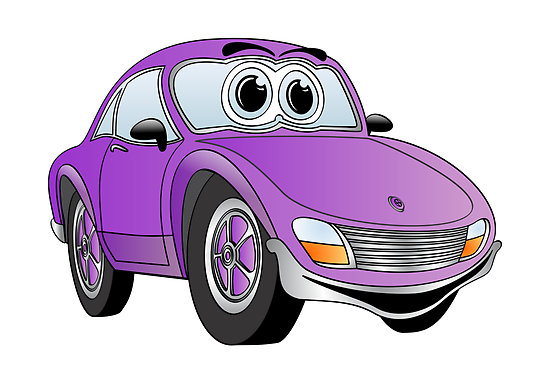 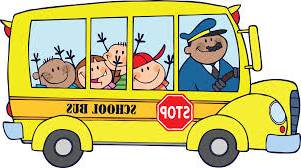 A C R
CAR
skipping
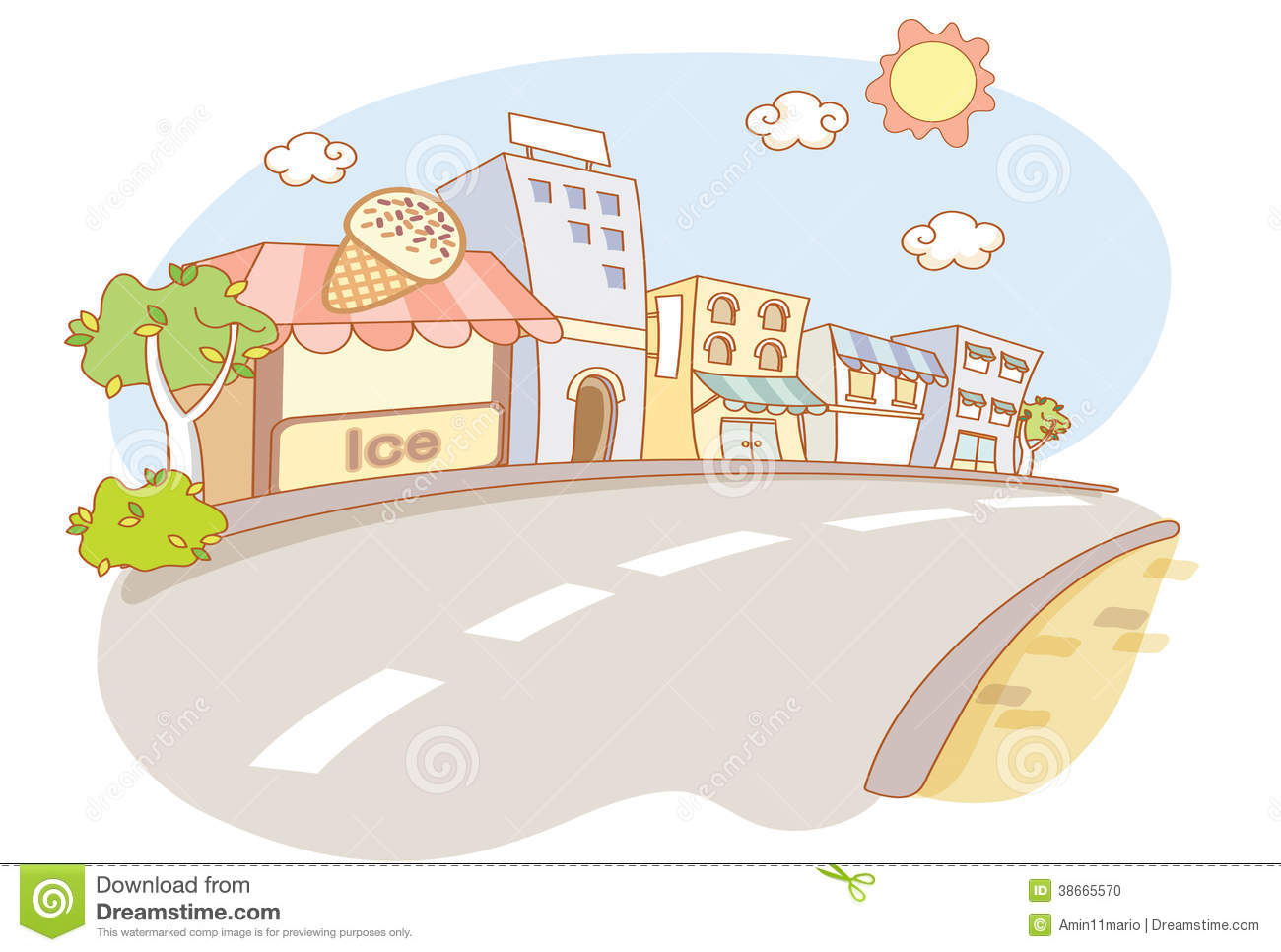 Check 
    homework
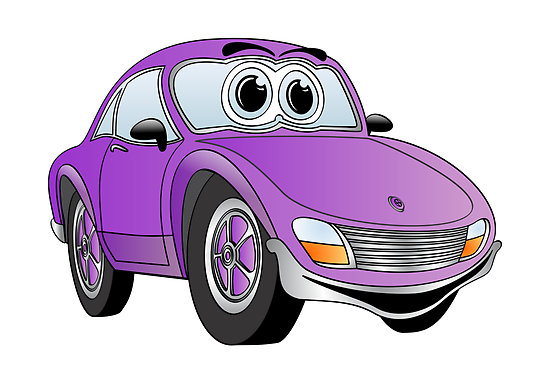 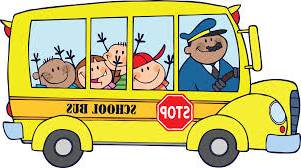 A C R
CAR
scheme
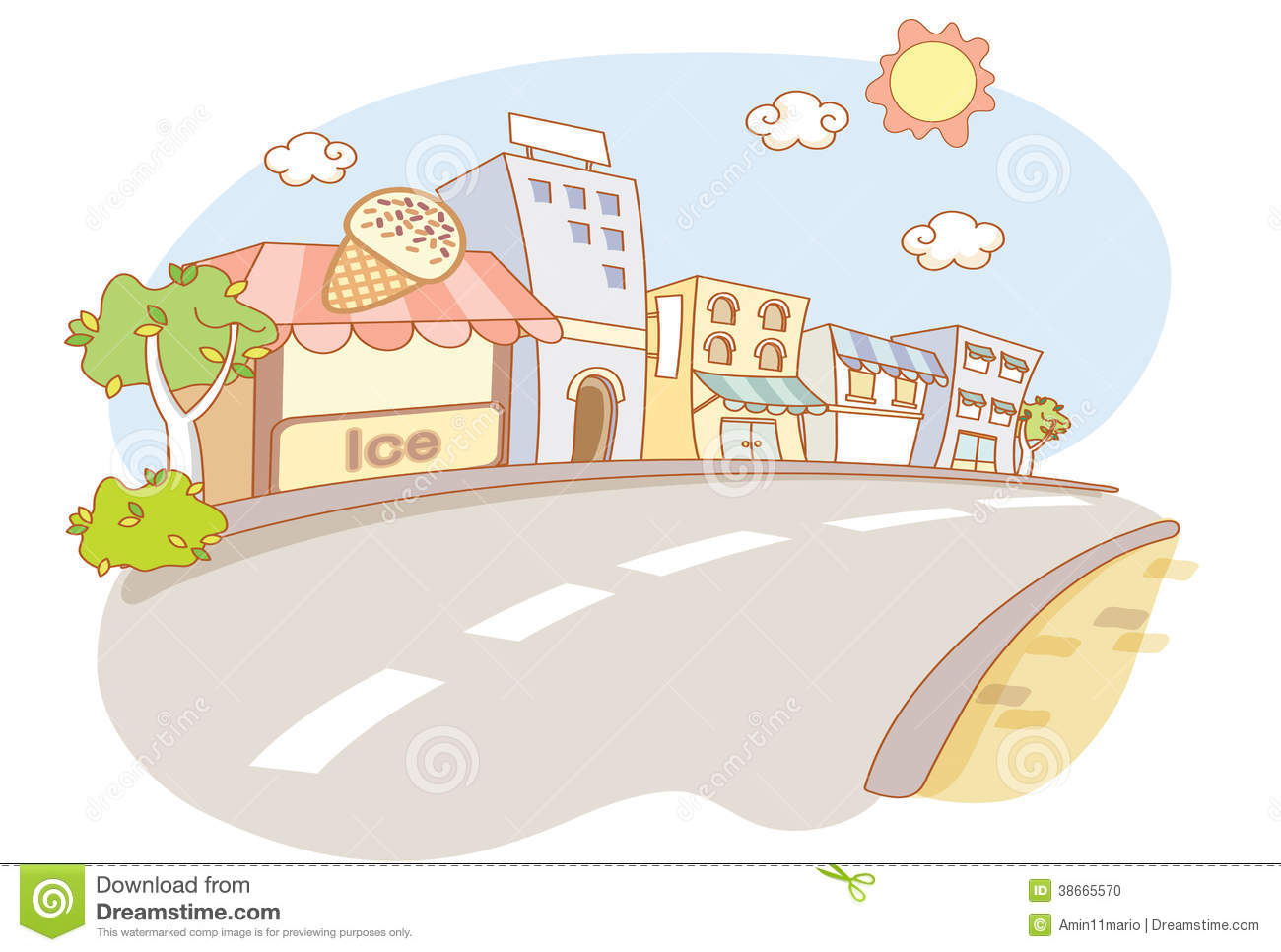 Check 
    homework
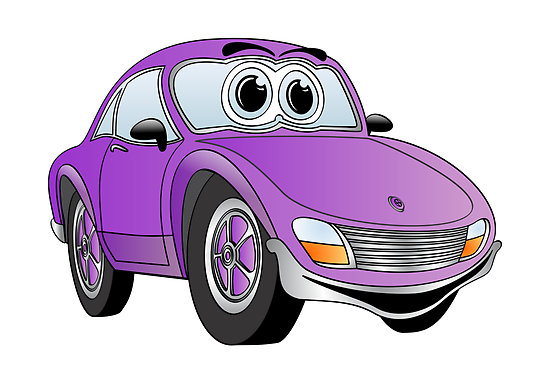 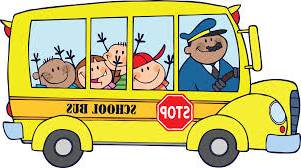 A C R
CAR
skate
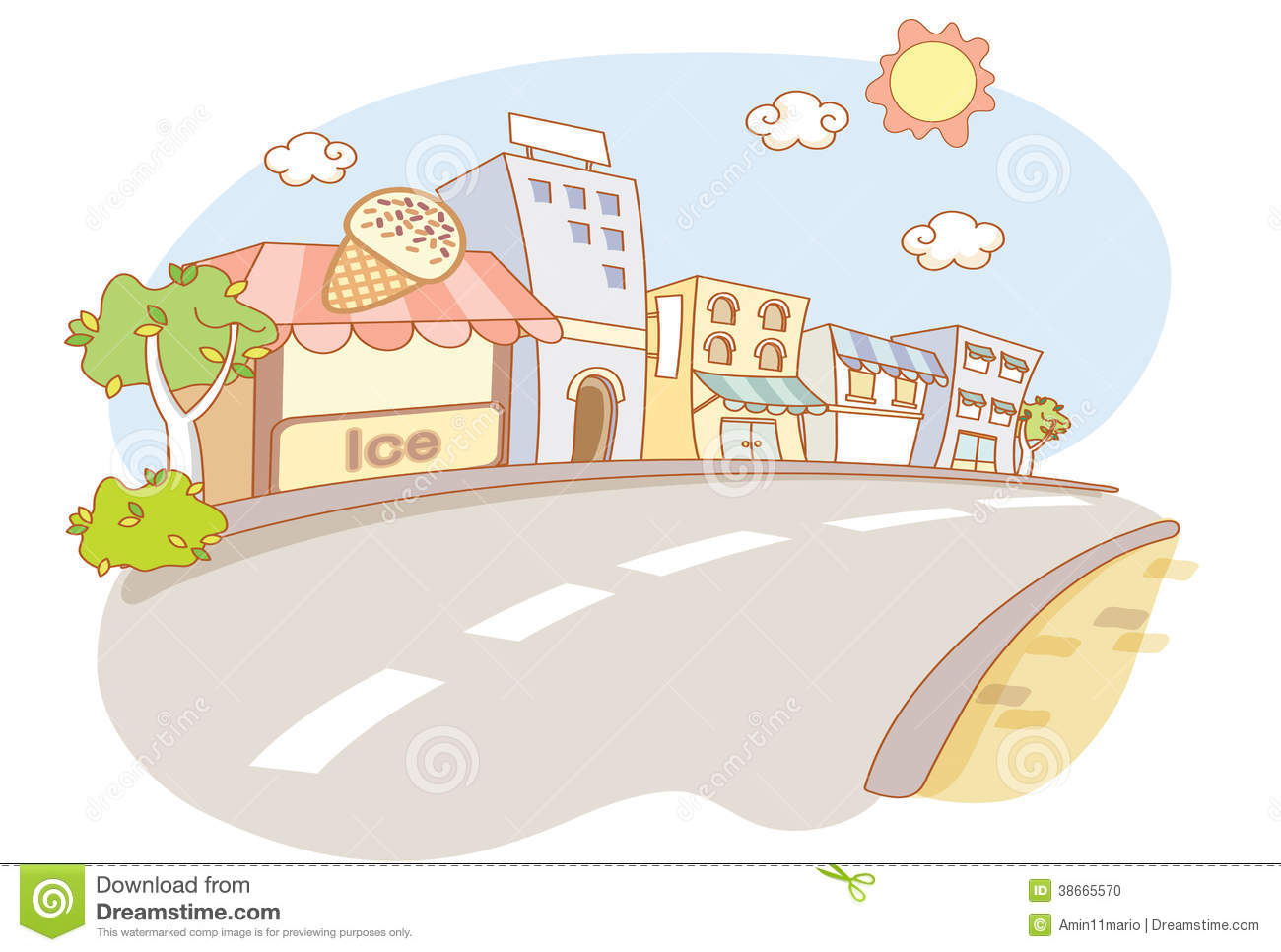 Check 
    homework
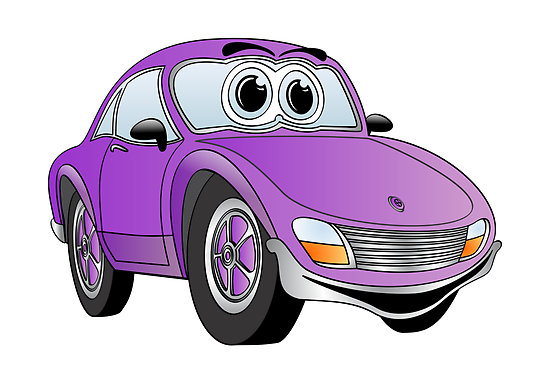 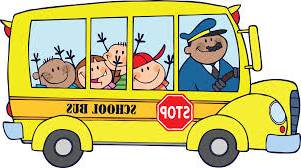 A C R
CAR
strong
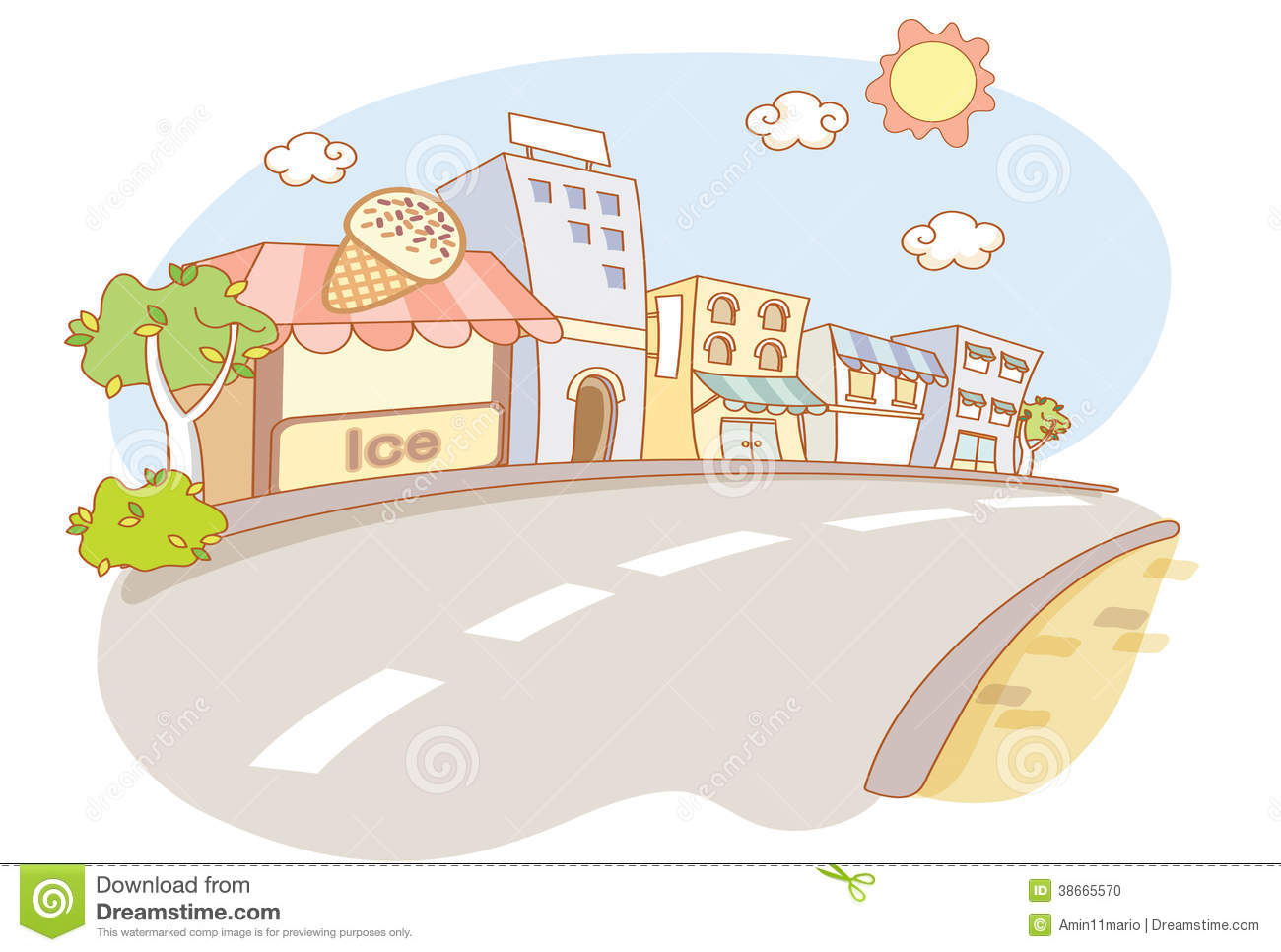 Check 
    homework
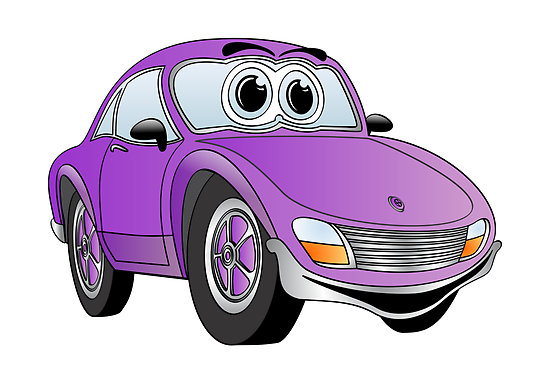 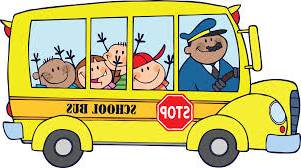 A C R
CAR
straight
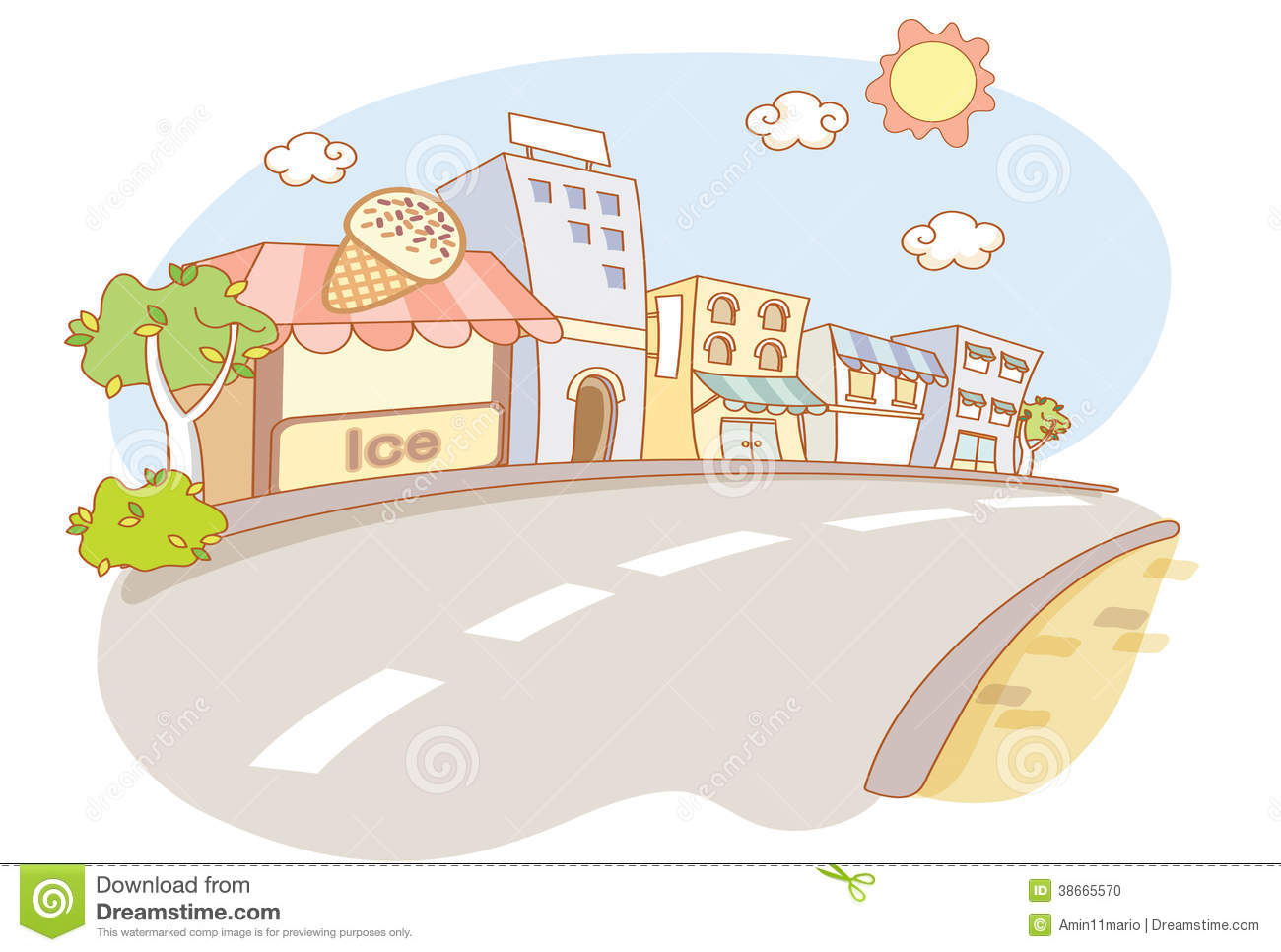 Check 
    homework
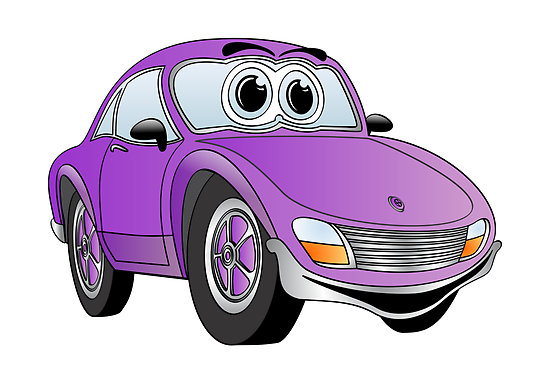 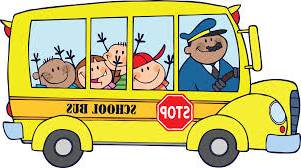 A C R
CAR
sky
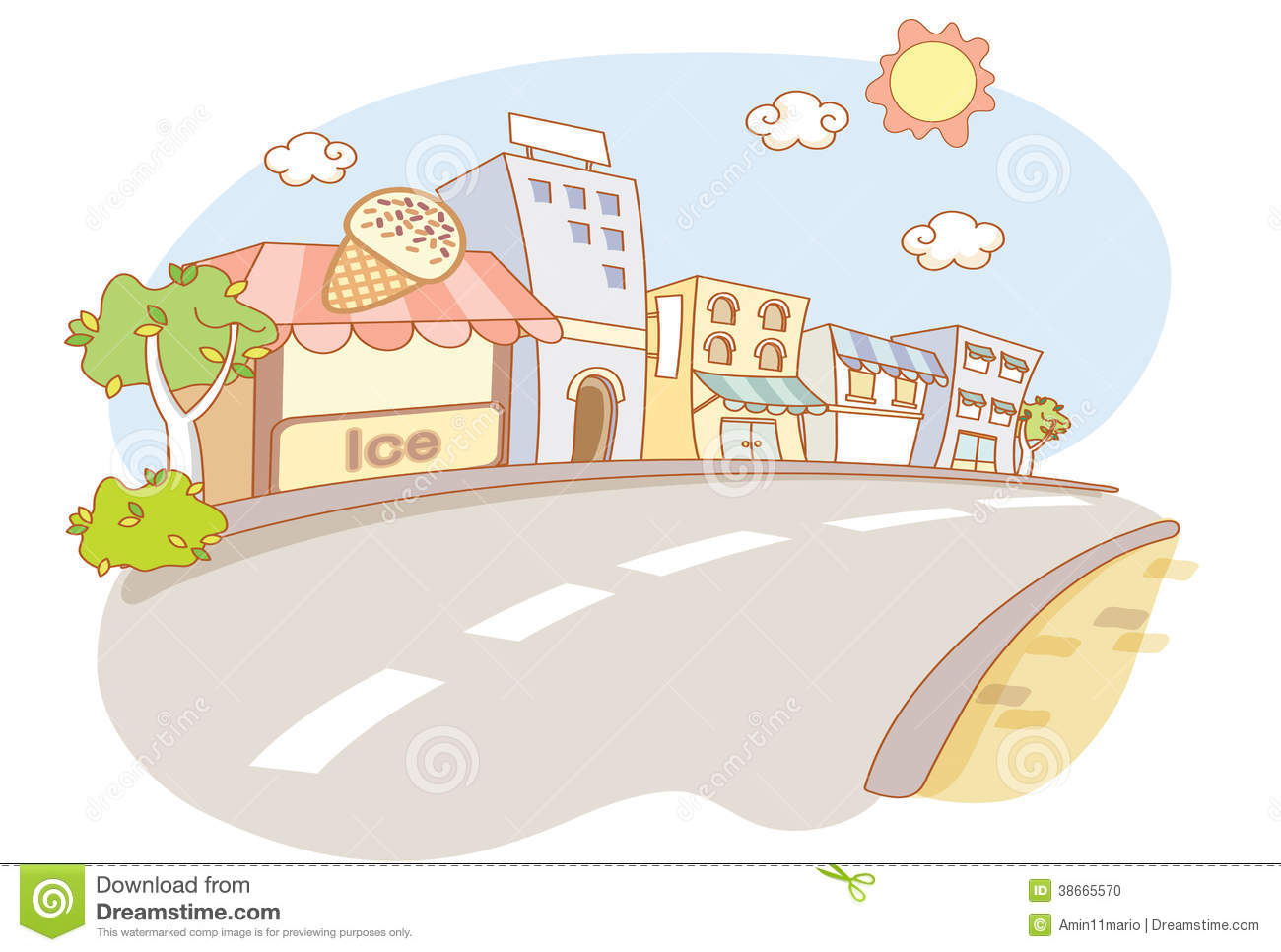 Check 
    homework
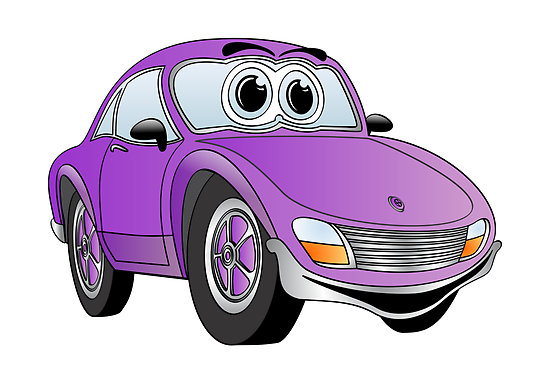 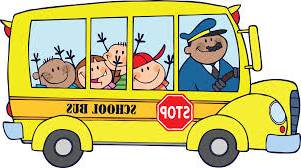 A C R
CAR
skirt
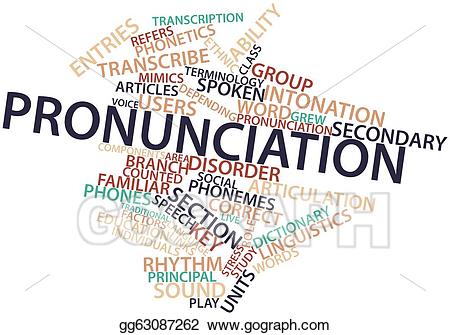 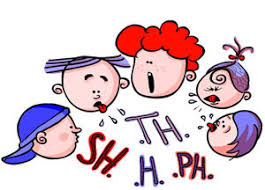 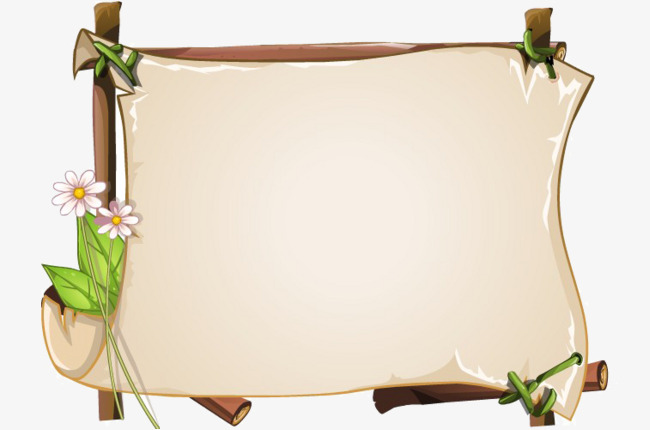 /sk/
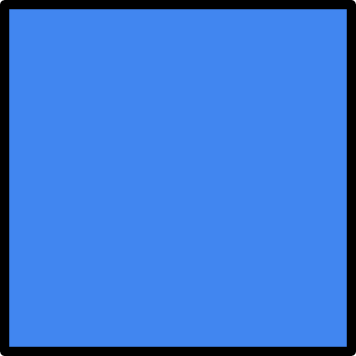 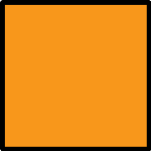 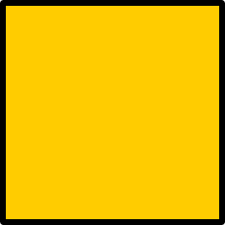 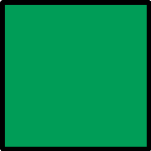 S
H
/SK/
C
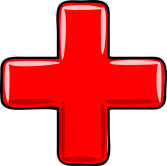 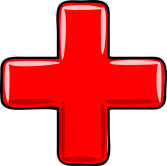 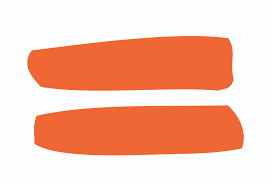 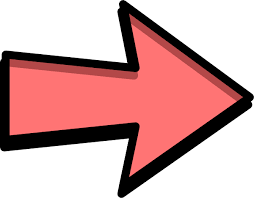 SCHOOL
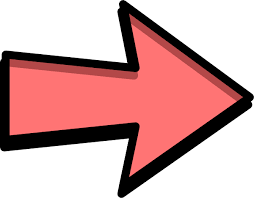 SCHEME
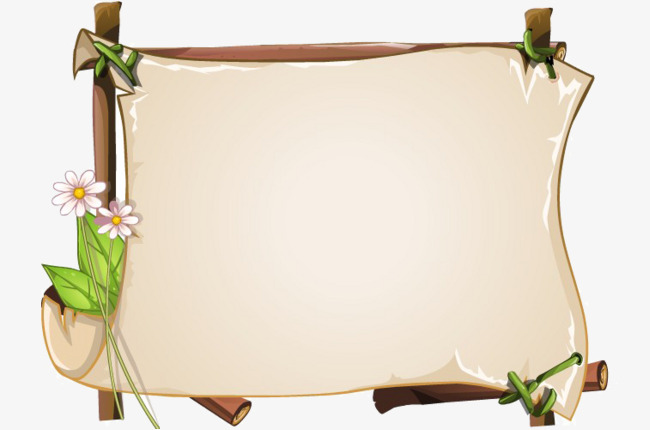 /sk/
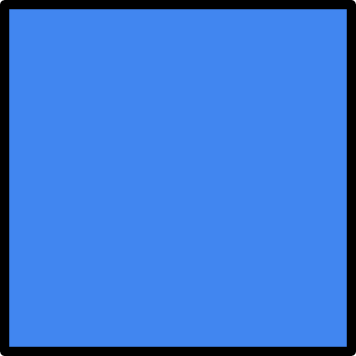 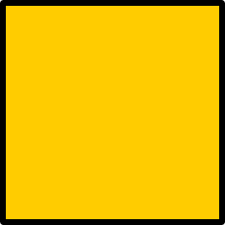 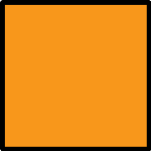 /SK/
K
S
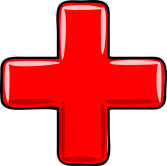 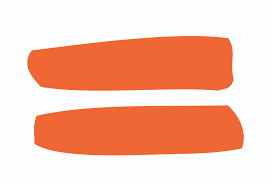 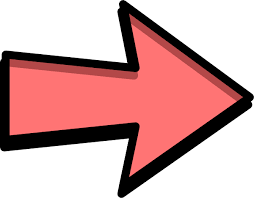 SKIPPING
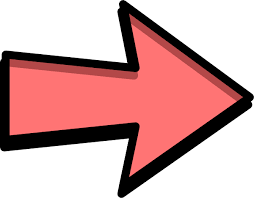 SKATE
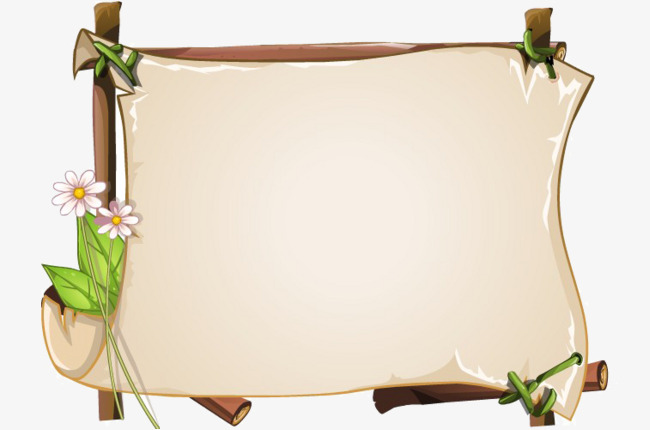 /str/
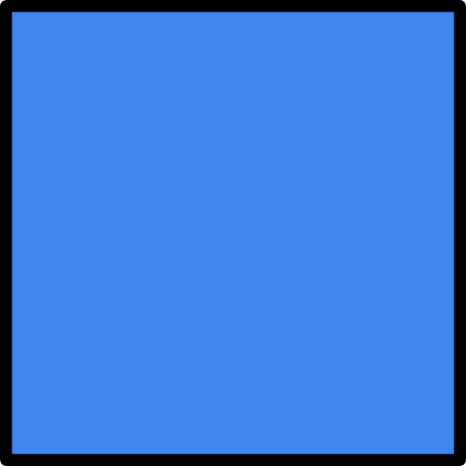 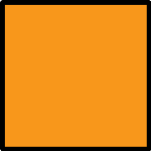 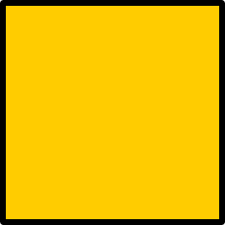 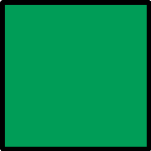 S
T
R
/STR/
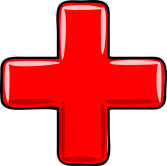 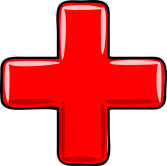 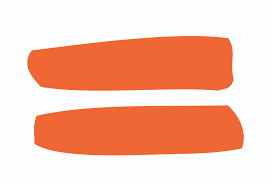 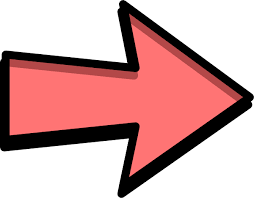 STREET
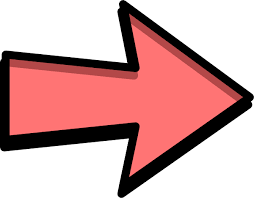 STRONG
LISTEN AND REPEAT
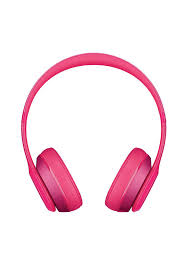 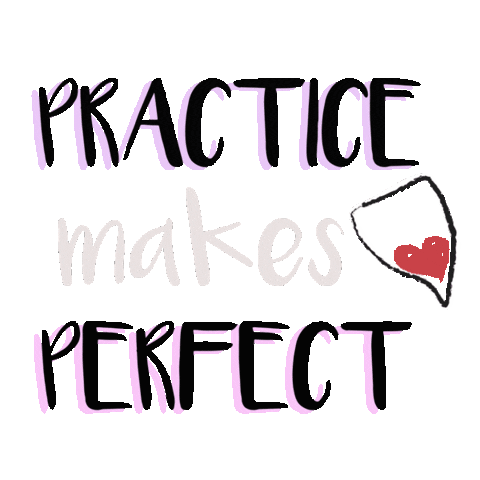 CÂU 1
Pronounce this word ‘school’
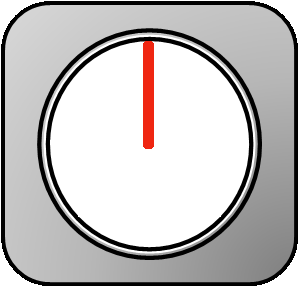 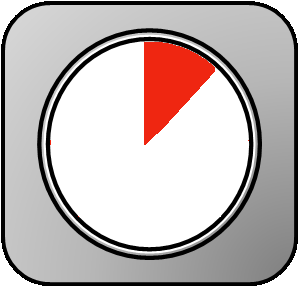 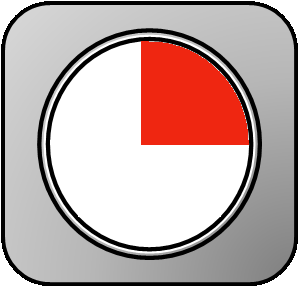 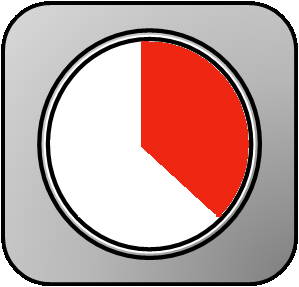 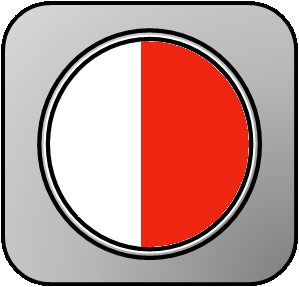 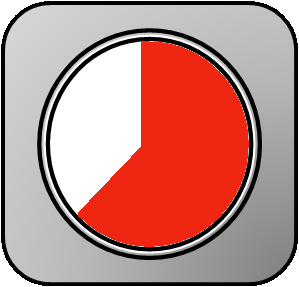 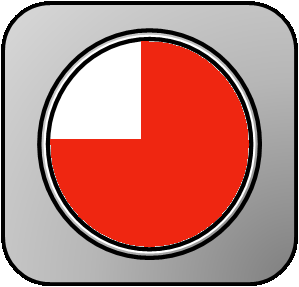 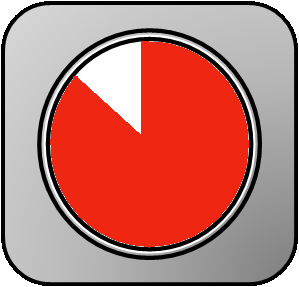 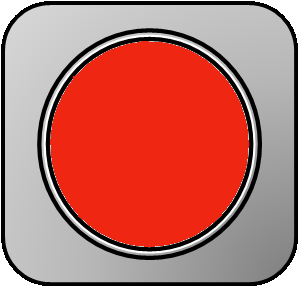 HẾT GIỜ!
CÂU
2
Pronounce this word ‘scheme’
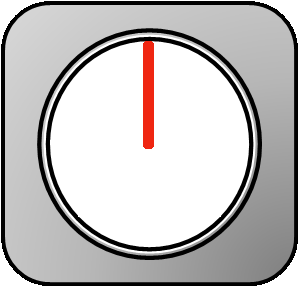 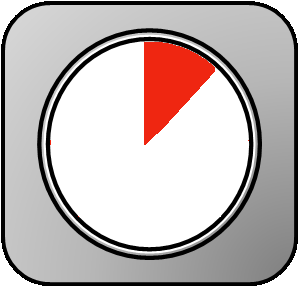 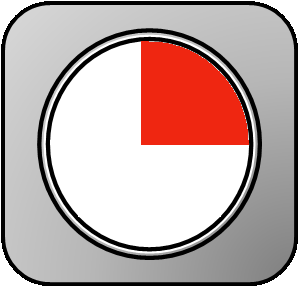 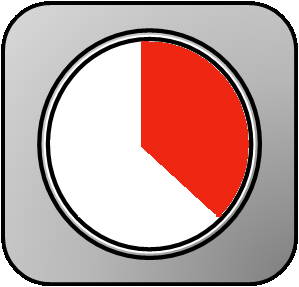 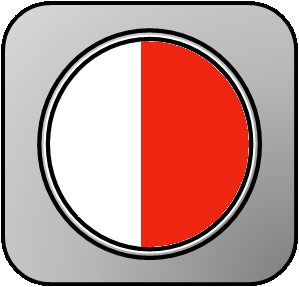 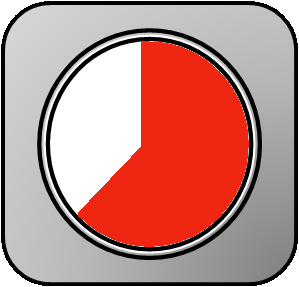 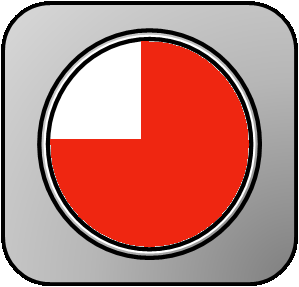 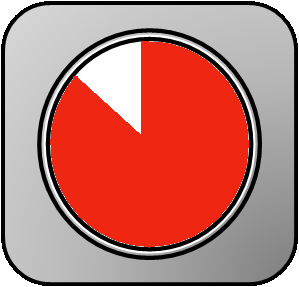 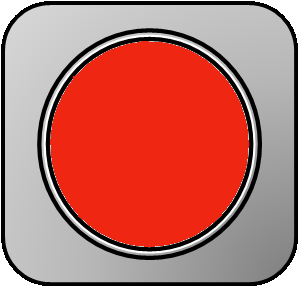 HẾT GIỜ!
CÂU
3
Pronounce this word ‘street’
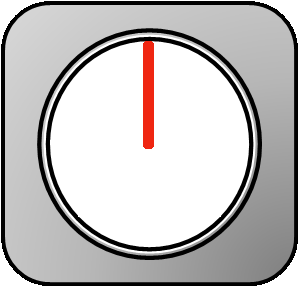 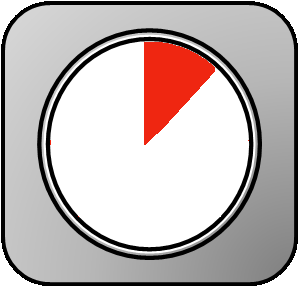 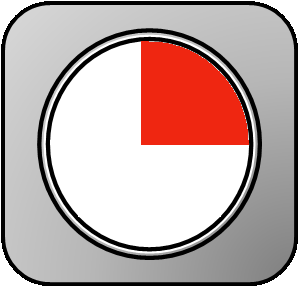 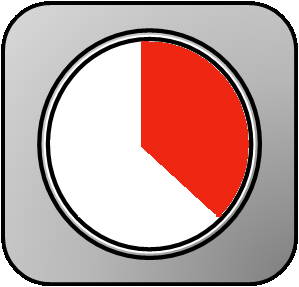 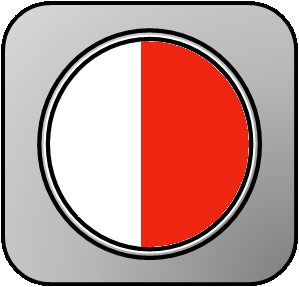 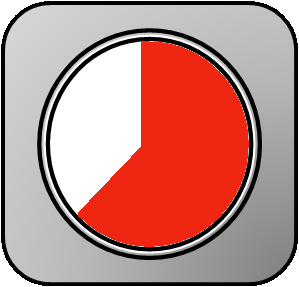 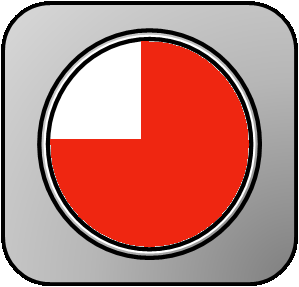 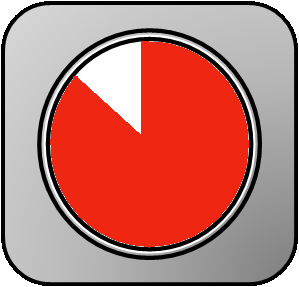 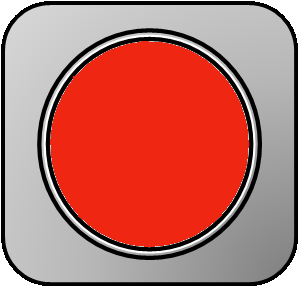 HẾT GIỜ!
CÂU
4
Pronounce this word ‘skipping’
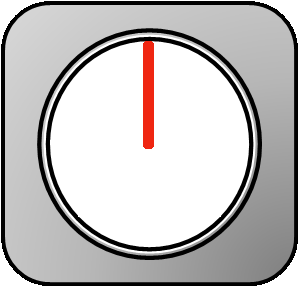 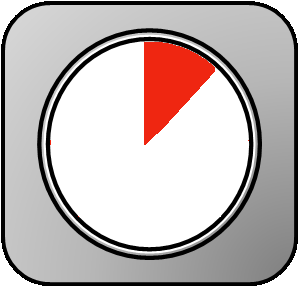 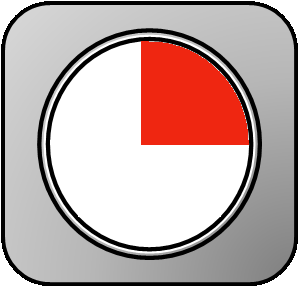 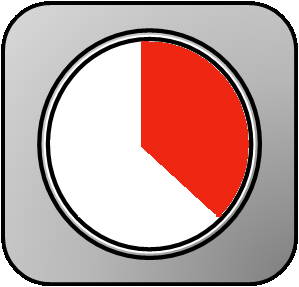 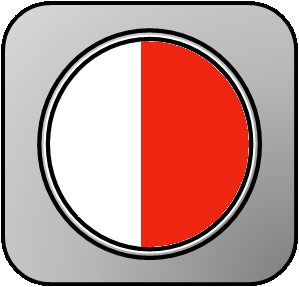 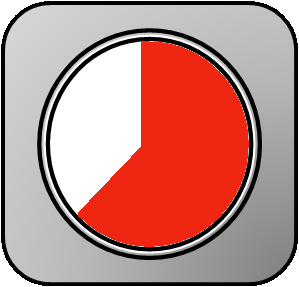 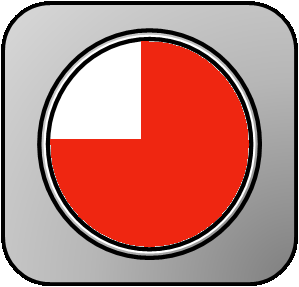 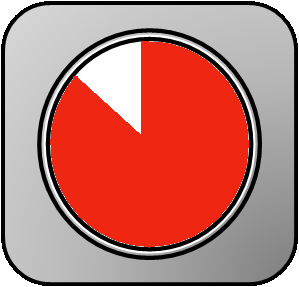 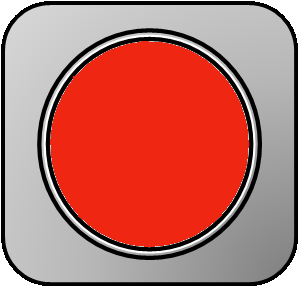 HẾT GIỜ!
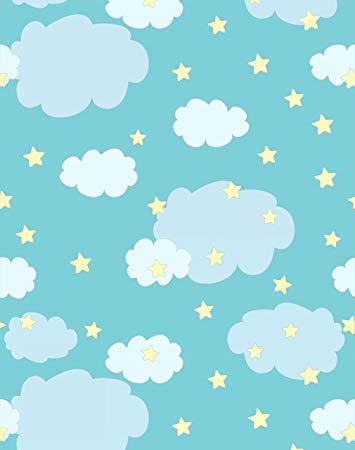 CÂU
5
What word is this?
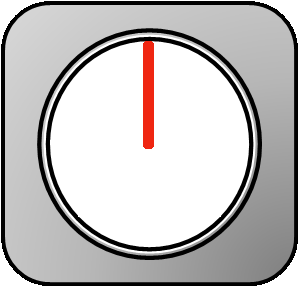 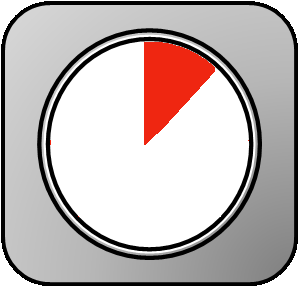 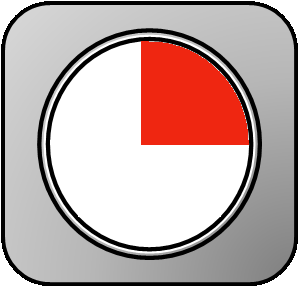 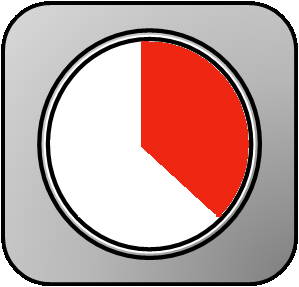 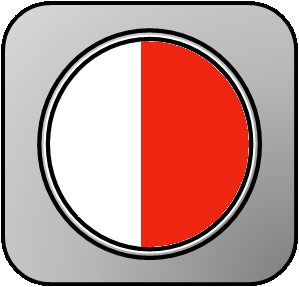 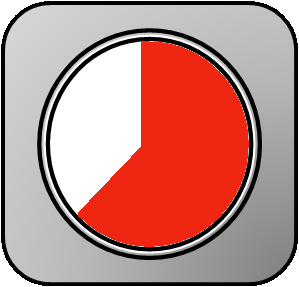 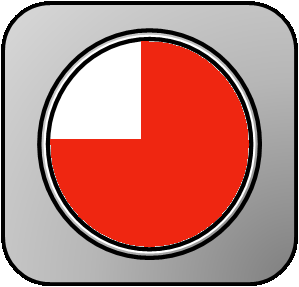 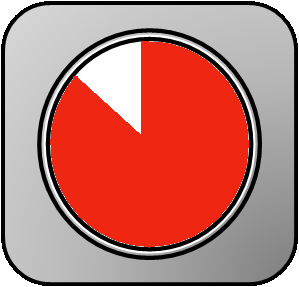 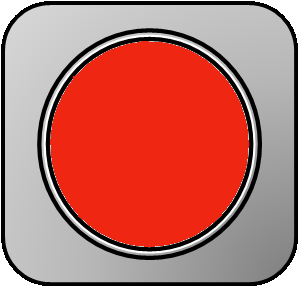 sky
HẾT GIỜ!
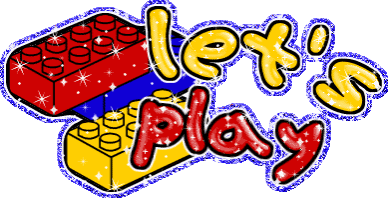 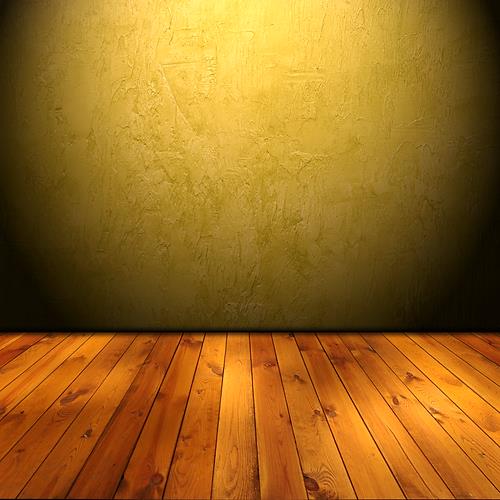 Tom and jerry
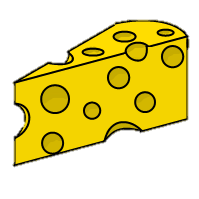 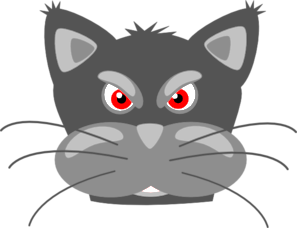 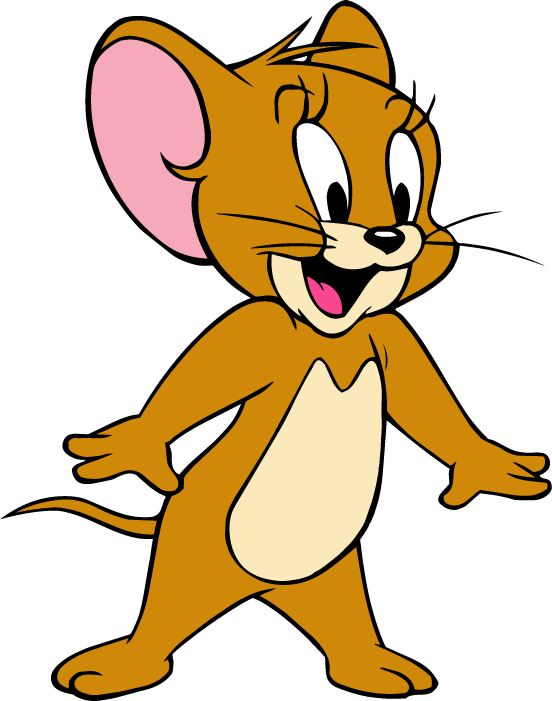 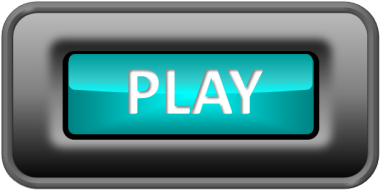 A. /str/
B. /sk/
Good
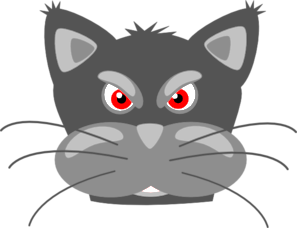 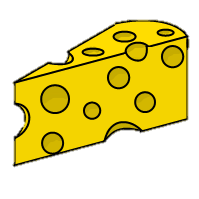 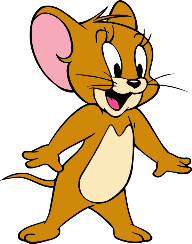 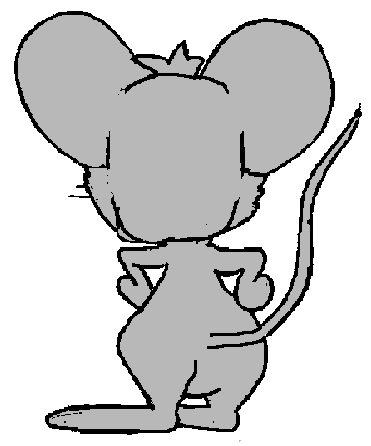 NEXT
Question 1:  Listen and choose
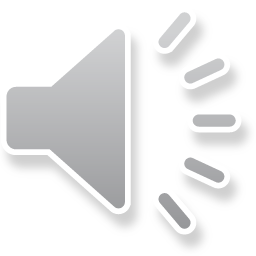 [Speaker Notes: Trang nội dung trò chơi Tom và Jerry]
A. /str/
B. /sk/
GOOD!
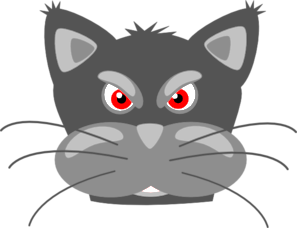 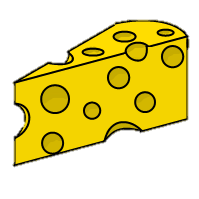 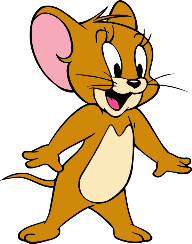 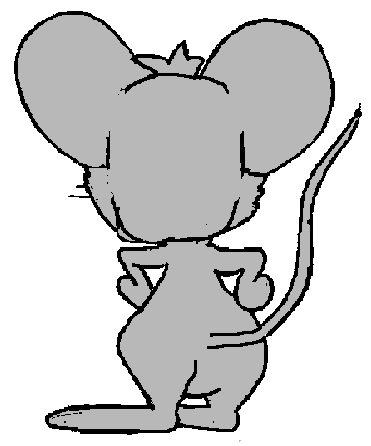 NEXT
Question 2:  Listen and choose
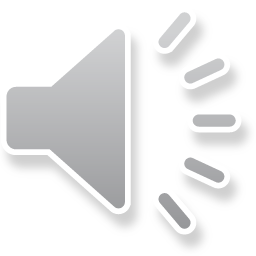 A. /str/
B. /sk/
GOOD!
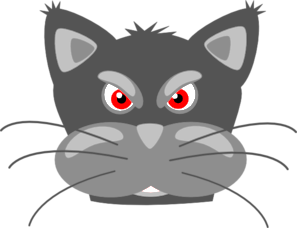 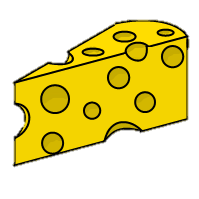 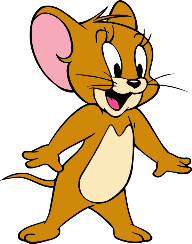 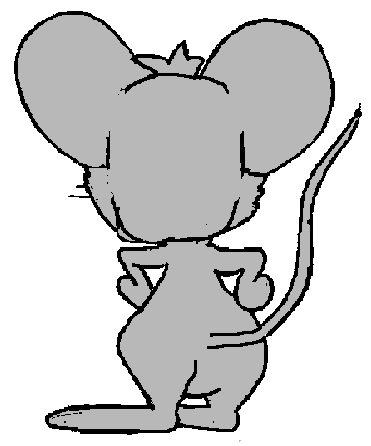 NEXT
Question 3:  Listen and choose
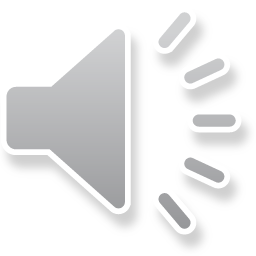 A. straight
B. skate
C. ski
GOOD!
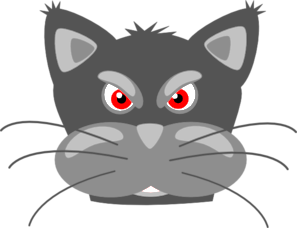 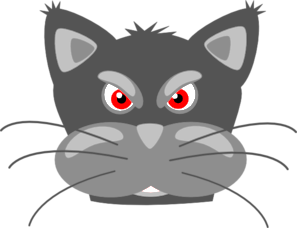 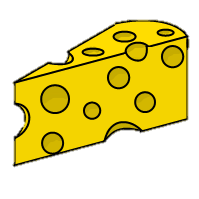 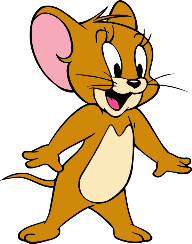 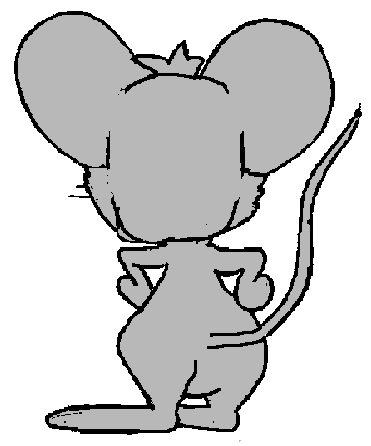 NEXT
Question 4:  Listen and choose
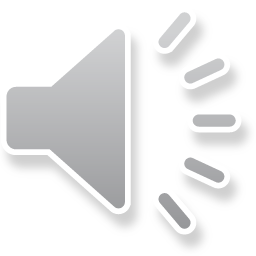 A. strong
B. scheme
C. sky
GOOD!
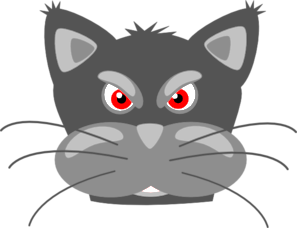 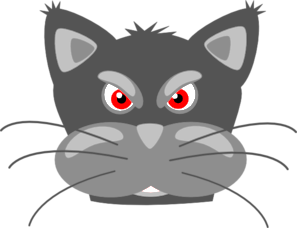 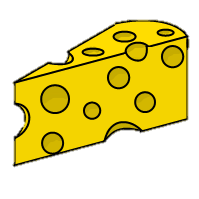 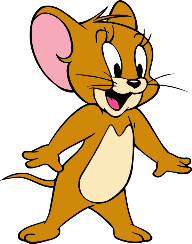 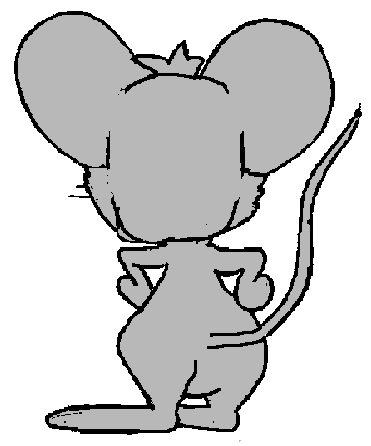 NEXT
Question 5:  Choose the odd one out
LISTEN AND CIRCLE
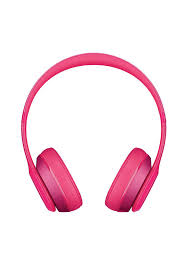 READ AND COMPLETE
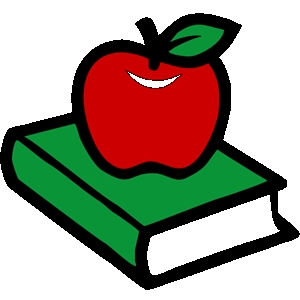 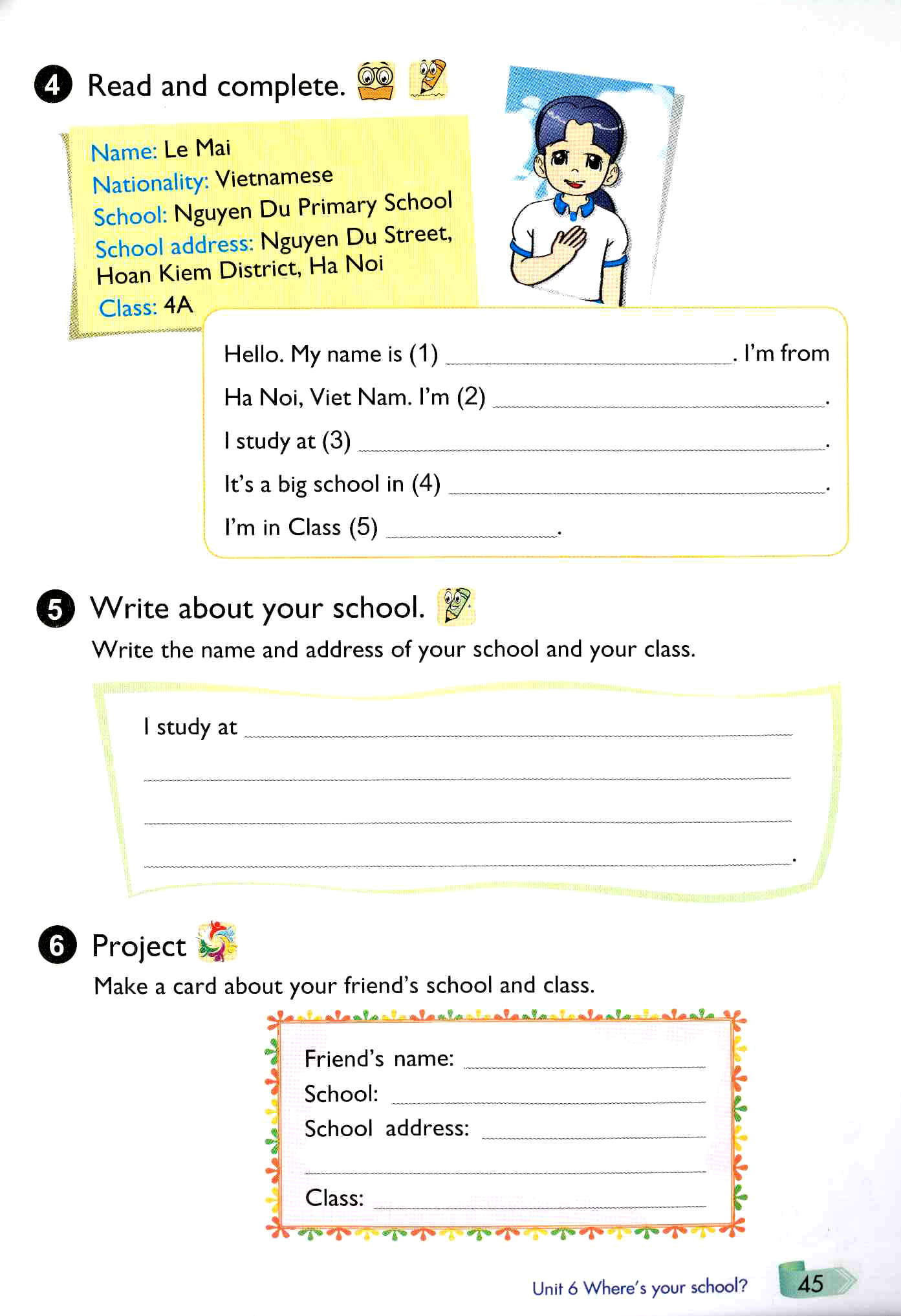 Le Mai
Vietnamese
Nguyen Du Primary school
Nguyen Du Street
4A
PUT THE WORDS IN THE CORRECT COLUMNS
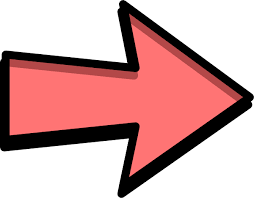 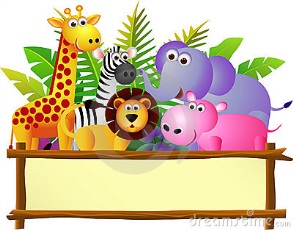 SUMMARY
SK, STR, SCH
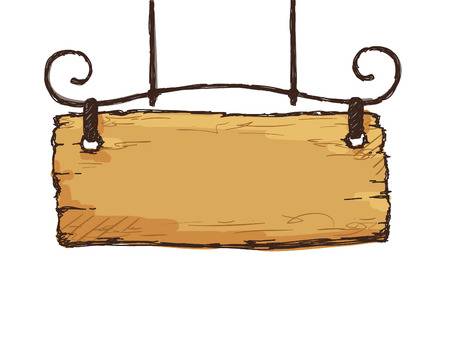 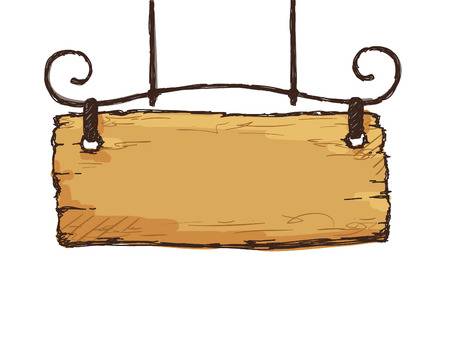 /SK/
/STR/
School
Scheme
Skipping
Skate
Sky
Skirt
Street
Strong
Straight
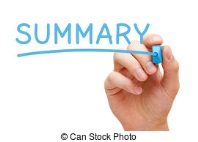